UB LIS 571 SoergelLecture 6.2a  Formatting documentsfor interpretation by computer programs.Document markup languages
Dagobert Soergel
Department of Library and Information StudiesGraduate School of Education University at Buffalo
60 min                                                    Includes audio
How to use these slidesrepeated
The lecture or exercise is divided into segments listed on Slide 3. 
Many slides have audio. To start the audio:
Mouse over the speaker icon.
A familiar play-back control bar appears. Click on ►to start, click on || to pause.
Other slides have just instructions or are just to read or direct you to read something.
If you do not have MS PowerPoint 2010 or later      (also available for Mac), get it free from UB IT.
2
Outline
3
1 Document markup:Introduction and basic principles
You should have read Lecture Notes p. 199 – 200 (pink).
Read Lecture Notes p. 201 – 204.p. 204: Even if you have never seen HTML, you should understand the bolded HTML tags in the top box with the aid of the added non-bold explanation. Just approach this with the attitude that it is really simple.


     10 min
4
Elaboration on HTML: Attributes
HTML has two ways for storing data:
1	<TITLE>What XML can do for us</TITLE>
	A string of characters is enclosed in tags; the tag tells what the string of characters is (in this case a title).
2	<META NAME="creator" CONTENT="Bob Boiko">
	Data are given as attributesAn attribute consists of an attribute name, such as CONTENT, and an attribute value, such as "Bob Boiko"Attribute values are always in quotes.
Attributes are always in the start tag. Some tags, such as META,  do not have an end tag; no information enclosed between tags, only attributes inside the one tag.
Unfortunately, the META tag sows confusion: It has two attributes; the name of the first attribute is NAME (shades of Alice in Wonderland).
3 min

     a
5
2 Brief introduction to XMLOverview of XML files and process
Lecture Notes p. 205, Boxes 1 and 2 and Figure on p. 209
The audio covers what is in Boxes 1 and 2.
Take p. 209 out of your binder.  You will need to have it handy for the rest of this lecture.
The XML document File b mentioned in the audio is on p. 212
The next slide will discuss each of the files a – e and the processing steps in detail, using the examples in the Lecture notes.
Now listen to the audio (6 min)


8 min
.
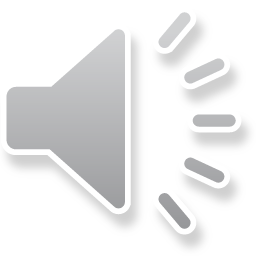 6
2 Brief introduction to XMLDiscussion of examples 1
Covers Lecture Notes p. 205 – 208 (same content as the audio) and p. 212 – 215 Examples
Get the general idea to appreciate the power of XML. No test on the details.
The following  files/documents are discussed:
a.	File: Schema definition for document type memo  p. 212More explanation of document structure and definition of custom tags  p. 213
b. 	A document instance of type memo  p. 212, bottomDocument instance structure shown in nested boxes  p. 214
c.	XSLT style sheet   p. 215
d.	HTML document produced by transformation from the XML document b using the instructions in the style sheet c.  p. 215
e.	Document as displayed
The following slides take you through the examples
2 min
7
2 Brief introduction to XMLExamples 2. Schema definition
a.	File: Schema definition for document  type memo  p. 212More explanation of document structure and definition of custom tags  p. 213

Listen to the audio



								

11 min
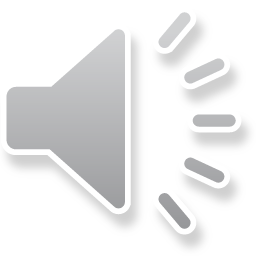 8
Elaboration on XML: Attributes
As HTML, XML has two ways for storing data (see File a, p. 212):
Note: A schema (document template) definition is a special kind of XML file. Here we focus on XML syntax; the next slide focuses on semantics (meaning).

1	Tags
<xsd:sequence>
<xsd:element name="metadata" type="metadataContent"/>
<xsd:element name="memoBody" type="memoBodyContent"/>
</xsd:sequence>
The <start tag> and </end tag> enclose some information. The information says that the document template specifies a sequence of two elements, metadata and memoBody.
     2 min
9
Elaboration on XML: Attributes 2
As HTML, XML has two ways for storing data (see File a, p. 212):
Note: A schema (document template) definition is a special kind of XML file. Here we focus on XML syntax; the next slide focuses on semantics (meaning).
2	Attributes
<xsd:element name="metadata" type="metadataContent"/>
This is exactly the same as in HTML: a tag xsd:element with two attributes that together specify that the document template being defined shoul include an element named metadata that contains information structured according to the type metadataContentThis tag has no end tag (no enclosed information). Note the /> at the end
Another example: A snippet from an XML-formatted cataloging record
<report>     <createdBy creatorRole="editor">Singh, Sandar</createdBy></report>

3 min
10
2 Brief introduction to XMLExamples 3. Document instance of type memo
b. 	A document instance of type memo  p. 212, bottomDocument instance structure shown in nested boxes  p. 214

Listen to the audio







8 min
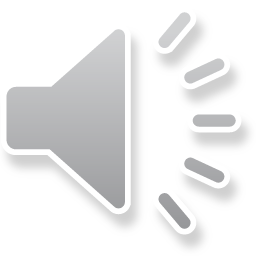 11
2 Brief introduction to XMLExamples 4. The XSLT style sheet
c.	XSLT style sheet   p. 215
d.	HTML document produced by transformation from the XML document b using the instructions in the style sheet c.  p. 215
e.	Document as displayed

Listen to the audio (10 min)

Optional: There is one more slide
Required: Read the concluding remarks on re-use, p. 211

12 min
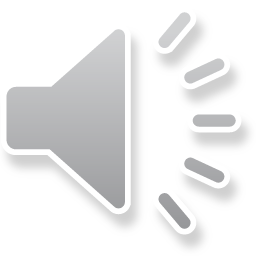 12
2 Brief introduction to XMLExamples 5. Self-assessment memo. Optional
Lecture Notes p. 216 
XML schema for a self-assessment memo
 See whether you can understand this definition. Get the gist of this, do not worry if you do not get all the details.
New feature: <include xsd:schemaLocation="..."/>
Side note: xsd:schemaLocation is a Parameter, a piece of data given inside the tag.
In this case, schemaLocation is the schema definition for memo. All element definitions  from the memo schema can be re-used in the selfAssessmentMemo schema (hierarchical inheritance). No need to define metadataContent all over again. memoBodyContent is different for the selfAssessmentMemo, so it must be defined here.
No audio
10 min
13